ajker
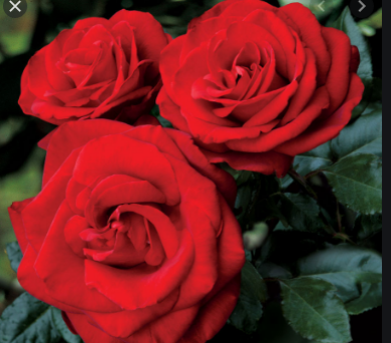 আজকের ক্লাসে সবাইকে
স্বাগতম
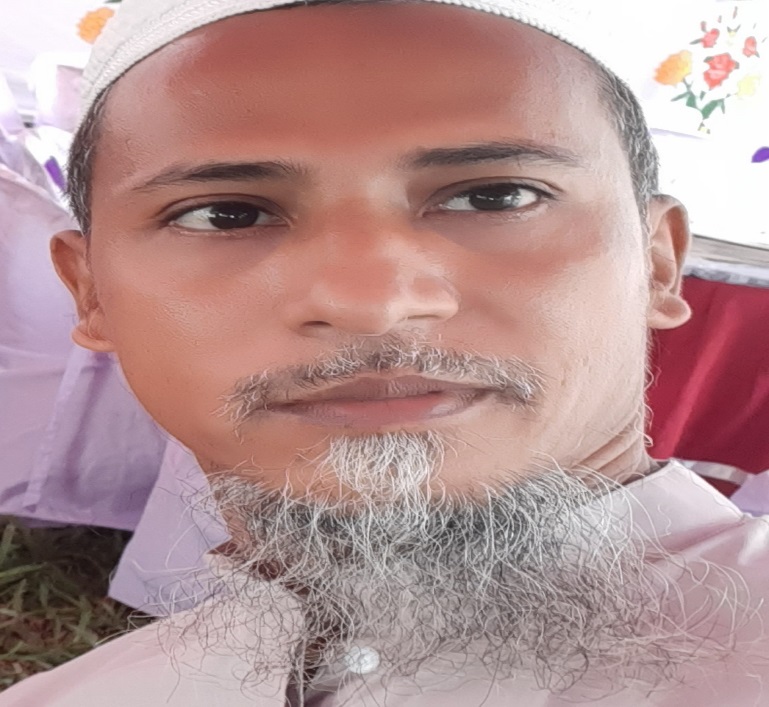 পরিচিতি
শিক্ষক পরিচিতি
আলী আহম্মদ 
প্রভাসষক(উদ্যোক্তা উন্নয়ন)
গফরগাঁও কারিগরি স্কুল এন্ড কলেজ
রৌহা, গফরগাঁও,ময়মনসিংহ।
পাঠ পরিচিতি
শ্রেনীঃ একাদশ
বিষয়ঃ মার্কেটিং নীতি ও প্রয়োগ-১
অধ্যায়-৫ (পন্য ও সেবা)
আলোচ্য পাঠঃ পন্য কি? পন্যের শ্রেনী বিভাগ, পন্যের জীবন চক্র সম্পর্কে আলোচনা।
সময়ঃ ৪০ মিনিট 
তারিখঃ ০৭/০৬/২০২১
নিচের ছবি গুলোর দিকে লক্ষ্য কর এবং চিন্তা করে বল
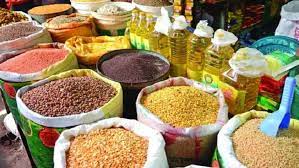 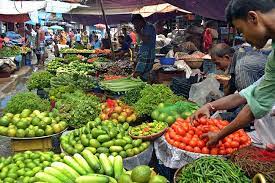 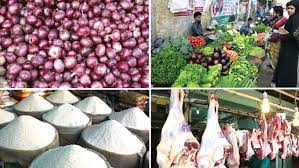 নিচের ছবি গুলোর দিকে লক্ষ্য কর এবং চিন্তা করে বল
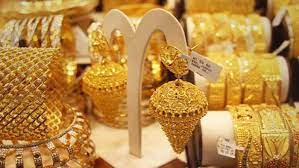 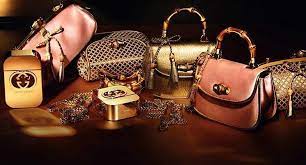 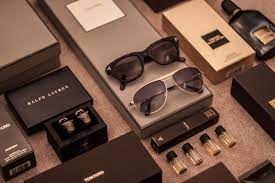 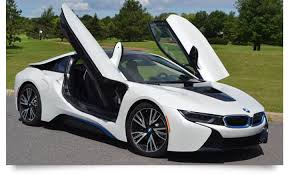 নিচের ছবি গুলোর দিকে লক্ষ্য কর এবং চিন্তা করে বল
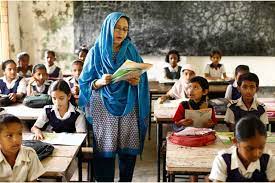 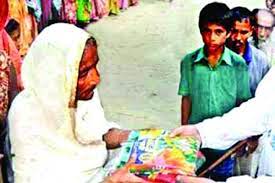 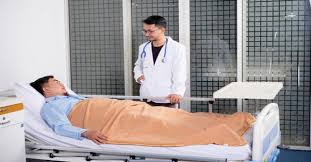 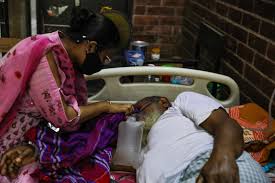 ছবি গুলো দেখে আমরা কি জানতে পারলাম?
আমাদের আজকের পাঠ
পন্য ও সেবা
শিখন ফল
পণ্য কি তা বলতে পারবে।
সেবা কি তা বলতে পারবে।
পণ্য কত প্রকার ও কি কি তা বলতে পারবে।
পণ্যের জীবনচক্র সম্পর্কে বলতে পারবে।
সেবা কি?
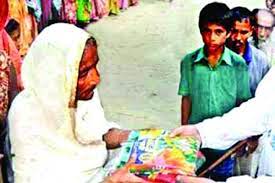 সেবা হচ্ছে, অদৃশ্যমান,স্পর্শযোগ্য নয় অথচ শনাক্তকরণযোগ্য এমন ধরনের কার্যাবলি, সুবিধা এবং তৃপ্তি, যা প্রয়োজন মেটানোর উদ্দেশ্যে ক্রয় বিক্রয় করা হয়ে থাকে তাকে সেবা বলে।উদাহরন হিসাবে বলা যায়- হাস্পাতাল, স্কুল, ব্যাংক ইত্যাদি।
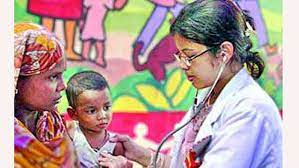 পণ্য বলতে কি বুঝি?
পণ্য হচ্ছে এমন কিছু, যা মানুষের প্রয়োজন ও অভাব মেটাতে পারে।পণ্য দৃশ্যমান হতে পারে, যেমন- চাল, ডাল, তেল, ময়দা, চিনি, ইত্যাদি।পণ্য আবার অদৃশ্যমানও হতে পারে, যেমন- শিক্ষকের শিক্ষকতা, ডাক্তারের সেবা, উকিলের পরামর্শ ইত্যাদি।
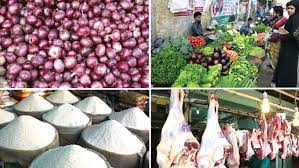 পণ্যের প্রকারভেদ/শ্রেণিবিভাগ এর চিত্র ও আলোচনা
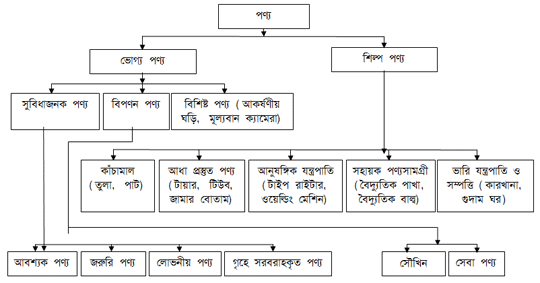 পণ্যের জীবন চক্র
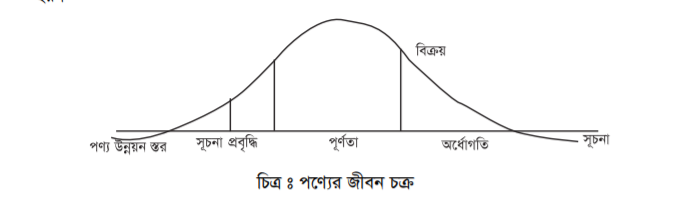 মূল্যায়ন
পণ্য কি?
সেবা কি?
পণ্যের জীবন চিত্রটি অঙ্কন কর।
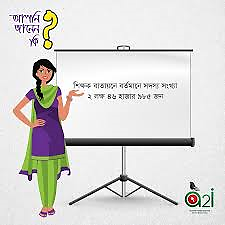 একক কাজ
ভোগ্য পণ্য ও শিল্প পণ্য এর মধ্যে পার্থক্য   গুলো লিখ
পণ্যের জীবন চক্র এর ডায়াগ্রাম/চিত্র
বাড়ির কাজ
বাংলাদেশে সেবা খাতের গুরুত্ব       আলোচনা কর।
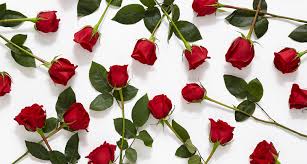 সবাইকে ধন্যবাদ